COMP3016Hypertext Pioneers
Dr Nicholas Gibbins
32/3019
nmg@ecs.soton.ac.uk
Overview
Hypertext history

Contributions of pre-WWW Research 

Hypertext models
Spatial
Temporal
Conceptual

Web 2.0 and Social Hypertext

Hypertext futures
Learning Outcomes
You will learn a lot about hypertext, and its best-known embodiment - the World Wide Web

You will learn to identify future trends from a body of literature

You will also learn a lot about working with a large body of literature
Identifying what to read
Skim reading vs deep reading
Managing complexity
Annotation and note-making
Eight Key Questions
What is hypertext? How are links represented and what do they mean?

To what extent has the vision of the original pioneers been realised?

Where did the research themes in open hypertext, spatial hypertext and time based hypertext lead us to?

What have been the critical success factors for the Web?

What can we do with semantics, and how can we get the semantic data?

Social Hypertext and Web 2.0: is this anything new?

What is the future for hypertext? What are the outstanding research issues? 

Is Web Science anything new? Is it Science?
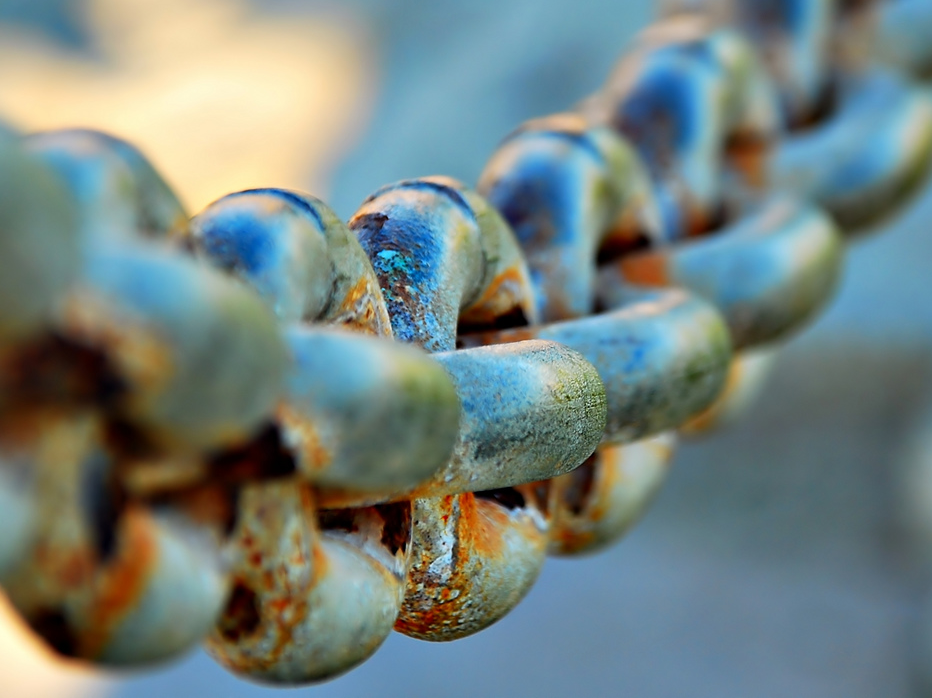 Hypertext Pioneers
http://www.flickr.com/photos/intherough/3470183543/
Paul Otlet
Belgian lawyer and internationalist

The father of Information Science

Created the Universal Decimal Classification for libraries(still in use around the world)

With Henri La Fontaine, established the Repertoire Bibliographique Universel in 1895
[Speaker Notes: UDC is Dewey based – Melville Dewey agreed to modifications, as long as UDC was not translated into English

RBU – fee-based service
15 million 3x5 index cards]
The Mundaneum
A central repository for all the world’s knowledge

Founded in 1919 by Otlet and La Fontaine

Built on the earlier Repertoire Bibliographique Universel

Closed in 1934, damaged in 1940 under Nazi occupation
[Speaker Notes: Indexed using UDC

100,000s of files, 1,000,000s of images]
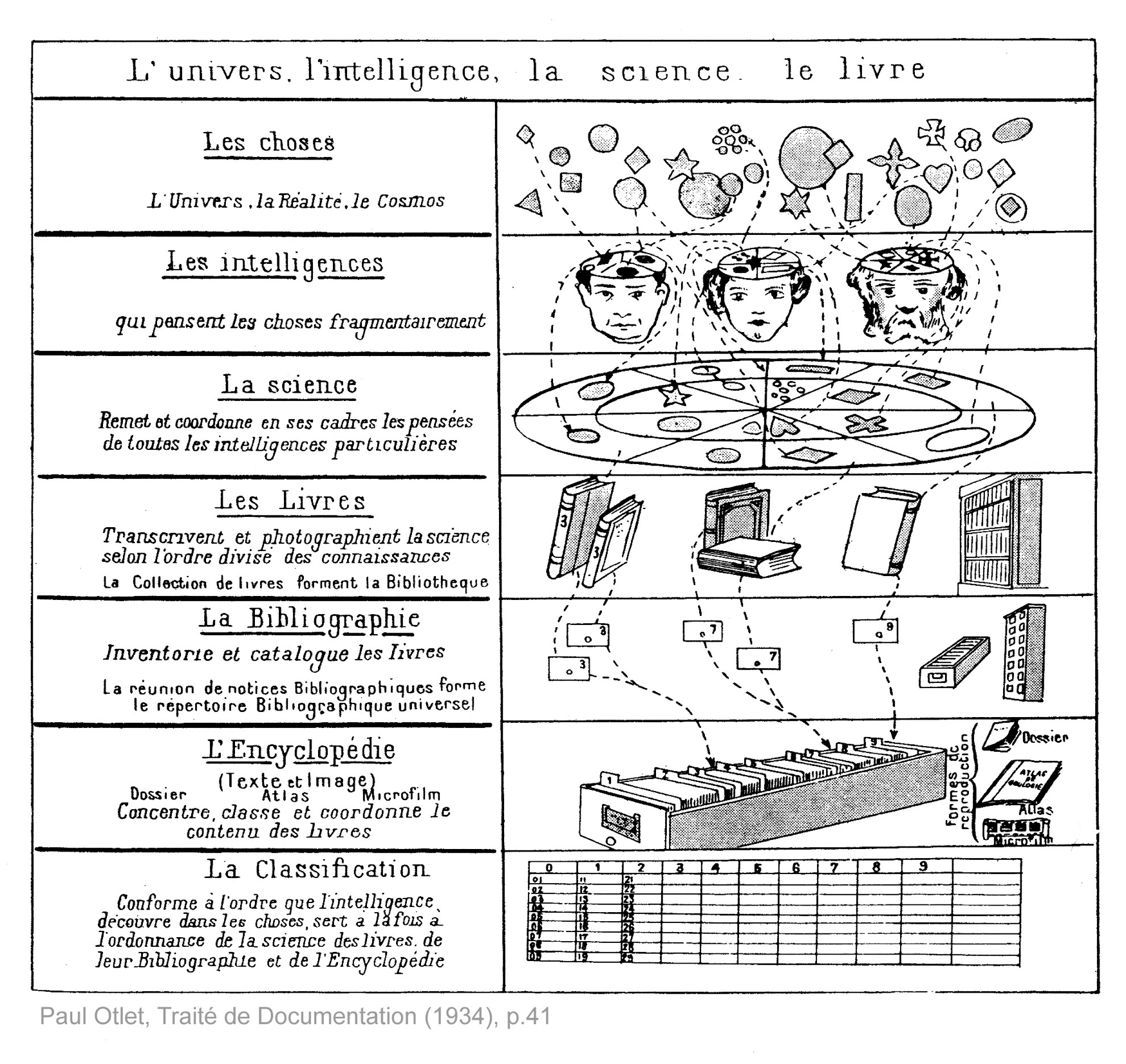 COMP 3016
Vannevar Bush
Prewar work on analogue computing – the Differential Analyser

Director of the US Office of Scientific Research and Development during WWII

De facto director of the Manhattan Project until 1943
[Speaker Notes: While a professor at MIT, had Claude Shannon as a PhD student (information theory)

Work on the Differential Analyser informed developments in military fire control.]
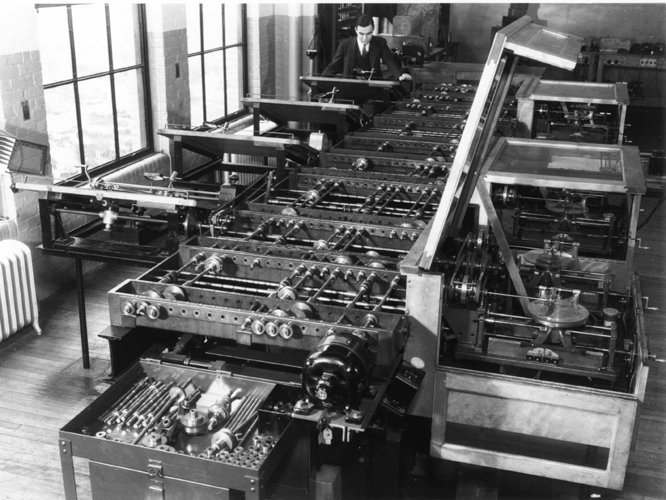 COMP 3016
As We May Think
“The difficulty seems to be, not so much that we publish unduly in view of the extent and variety of present-day interests, but rather that publication has been extended far beyond our present ability to make real use of the record”

The Atlantic Monthly, July 1945
As We May Think
“…Our ineptitude in getting at the record is largely caused by the artificiality of systems of indexing. … Having found one item, moreover, one has to emerge from the system and re-enter on a new path. “

“The human mind does not work that way. It operates by association. With one item in its grasp, it snaps instantly to the next that is suggested by the association of thoughts”

“…the speed of action, the intricacy of trails, the detail of mental pictures, is awe-inspiring beyond all else in nature.”
The Memex
An analogue device for organising knowledge: microfilm, photocells and typewriters

Allowed user to create associative trails – arbitrary sequences of pages

Skip trails – relevant summaries

Allowed users to create commentaries on works
A Salient Prediction
“Wholly new forms of encyclopedias will appear, ready made with a mesh of associative trails running through them, ready to be dropped into the memex and there amplified.”
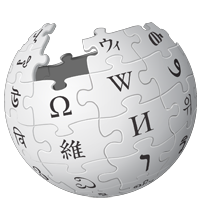 Doug Englebart
Member of the Stanford Research Institute

ARPA funding lead to the Augmentation Research Centre

Invented the computer mouse
[Speaker Notes: When ARC folded in the 70s, many researchers went to Xerox PARC]
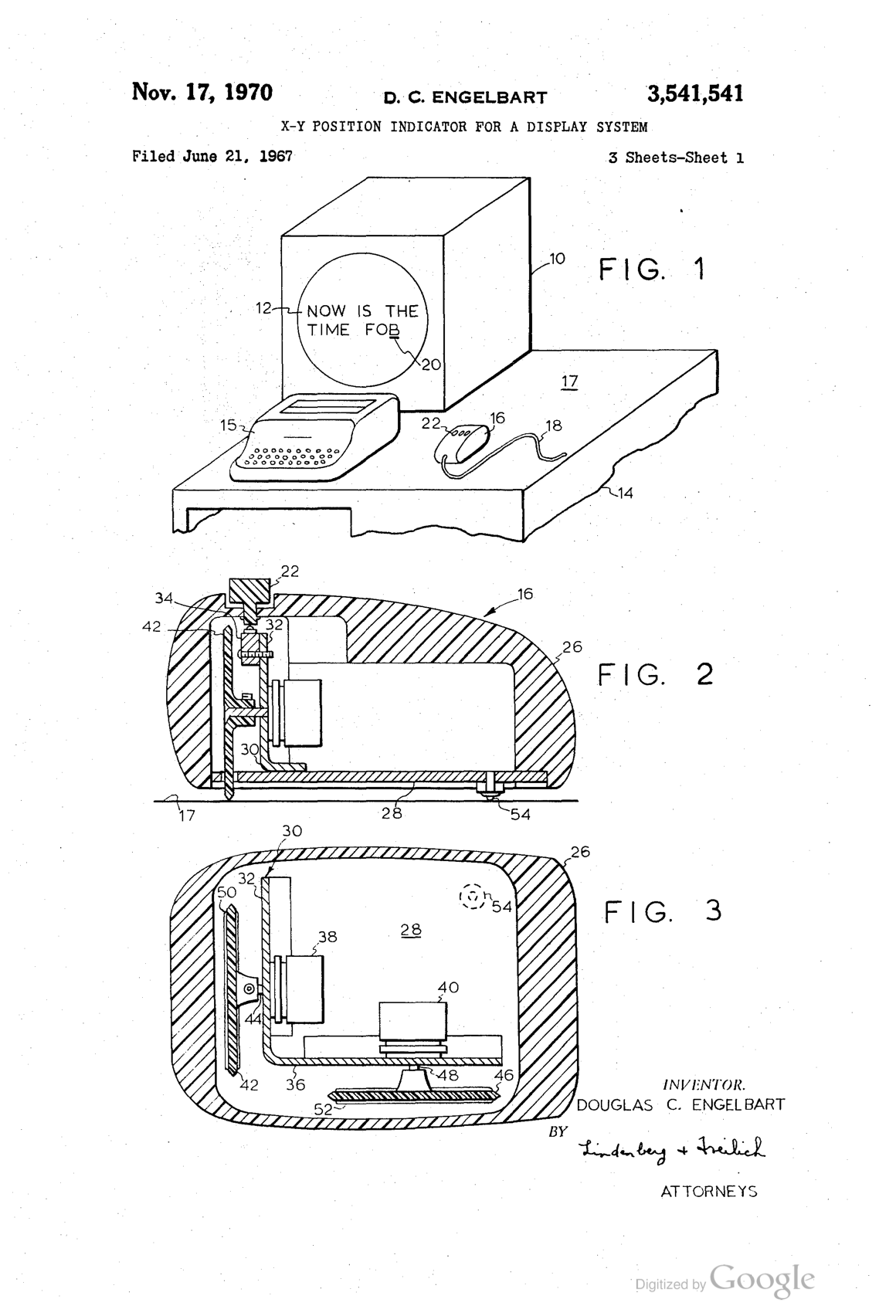 COMP 3016
Augmenting Human Intellect
a new stage of human evolution, characterized by "automated external symbol manipulation”

NLS – the oNLine System

“placing in computer store all of our specifications, plans, designs, programs, documentation, reports, memos, bibliography and reference notes, etc., and doing all of our scratch work, planning, designing, debugging, etc., and a good deal of our intercommunication, via the consoles”.
NLS – the oN-Line System
Timesharing computer with multiple consoles

UI features:
Windowed display
Mouse
Chorded keyboard
Videoconferencing
Links in content

First demonstrated in December 1968 at the Fall Joint Computer Conference in San Francisco
The Mother of all Demos
Ted Nelson
Sociologist, philosopher and film maker

“A user interface should be so simple that a beginner in an emergency can understand it within ten seconds”

“most people are fools, most authority is malignant, God does not exist, and everything is wrong”

Coined the term “hypertext”
[Speaker Notes: Son of Ralph Nelson and Celeste Holm]
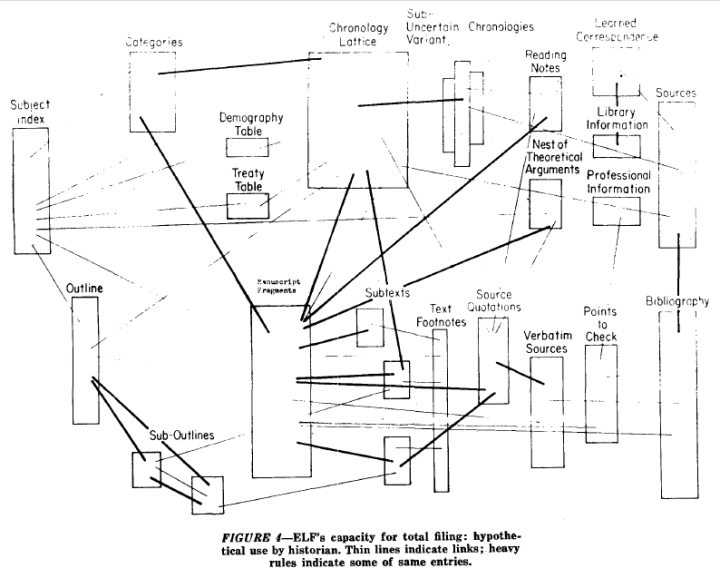 COMP 3016
[Speaker Notes: A File Structure for the Complex, the Changing and the Indeterminate." 
Proceedings of the ACM 20th National Conference (1965), pp. 84-100]
Computer Lib/Dream Machines
“No one's life has yet been simplified by a computer.”

Two books in a dos-a-dos binding

Computer Lib is a clarion call for people to understand computers deeply

Dream Machines is a sketch of the flexible media potential of computers
[Speaker Notes: "Down with Cybercrud" 
anti centralisation
democratisation of computing – computer experts intentionally obscure]
A Vision in a Dream
In 1797, Samuel Taylor Coleridge wrote the poem Kubla Khan after awaking from an opium dream:

In Xanadu did Kubla KhanA stately pleasure-dome decree: Where Alph, the sacred river, ran Through caverns measureless to man Down to a sunless sea.

He was interrupted by a visitor from Porlock, and never completed the poem…
Project Xanadu
Founded in 1960, still ongoing(famously never finished)

Hugely influential, nonetheless

Described in Dream Machines, and Nelson’s subsequent book Literary Machines
[Speaker Notes: "longest-running vaporware story in the history of the computer industry” – Gary Wolf in WiReD
First demo version in 1972
With Roger Gregory, Mark Miller, Stuart Greene in 1979
1983-1992 – With Autodesk
1992- Xanadu Operating Company
Open-sourced in 1998
2007 - XanaduSpace]
Project Xanadu
PROJECT XANADU MISSION STATEMENT: DEEP INTERCONNECTION WITH INTERCOMPARISON AND RE-USE 
Since 1960, we have fought for a world of deep electronic documents-- with side-by-side intercomparison and frictionless re-use of copyrighted material. 
We have an exact and simple structure. Our model handles automatic version management and rights management through deep connection.
Today's popular software simulates paper. The World Wide Web (another imitation of paper) trivializes our original hypertext model with one-way ever-breaking links and no management of version or contents.
WE FIGHT ON.
Project Xanadu
Intercomparison of parallel documents

World-wide publishing without barriers

Links that don't break

Versioning

Transclusion 

Transpublishing-- a new copyright zone
Every Xanadu server is uniquely and securely identified. 
Every Xanadu server can be operated independently or in a network. 
Every user is uniquely and securely identified. 
Every user can search, retrieve, create and store documents. 
Every document can consist of any number of parts each of which may be of any data type. 
Every document can contain links of any type including virtual copies ("transclusions") to any other document in the system accessible to its owner. 
Links are visible and can be followed from all endpoints. 
Permission to link to a document is explicitly granted by the act of publication. 
Every document can contain a royalty mechanism at any desired degree of granularity to ensure payment on any portion accessed, including virtual copies of all or part of the document.
Every document is uniquely and securely identified. 
Every document can have secure access controls. 
Every document can be rapidly searched, stored and retrieved without user knowledge of where it is physically stored. 
Every document is automatically moved to physical storage appropriate to its frequency of access from any given location. 
Every document is automatically stored redundantly to maintain availability even in case of a disaster. 
Every Xanadu service provider can charge their users at any rate they choose for the storage, retrieval and publishing of documents. 
Every transaction is secure and auditable only by the parties to that transaction.
The Xanadu client-server communication protocol is an openly published standard. Third-party software development and integration is encouraged.
Nelson on the Web
“ The Xanadu project did not ‘fail to invent HTML’.  HTML is precisely what we were trying to PREVENT-- ever-breaking links, links going outward only, quotes you can't follow to their origins, no version management, no rights management. ”
XanaduSpace
1987 - Conklin
In 1987 Jeff Conklin produced “A Survey of Hypertext”

This article attempted for the first time to define the scope of this area of computing.
	“The concept of hypertext is quite simple: windows on the screen are associated with objects in a data base and links are provided between these objects, both graphically (i.e. as labelled icons) and in the data base (i.e. as pointers). “
Conklin’s Classifications
Macro Literary Systems
technologies to support large on-line libraries in which inter-document links are machine supported – all publishing, reading, collaboration, and criticism takes place within the network;
e.g. Memex, NLS/Augment, Nelson's Xanadu

Problem exploration tools
tools to support early unstructured thinking on a problem

Browsing systems 
systems for teaching, reference, and public information, where speed of access and ease of use is crucial

General hypertext technology
to allow experimentation with a range of hypertext applications; most commonly applied to reading, writing, collaboration
The Essence of Hypertext
Nodes
The power to chunk information 

Links
Importance of speed of link resolution
Direction?
Names?
Properties?
How many ends?
End as region or node?
Reference by name or by value
Display characteristics?
The Essence of Hypertext
Trees (strict hierarchies) or networks of links

Clusters of Links (webs/linkbases?)

Clusters of Nodes (Composites)

History

Trails

Authoring and Annotating!

Browsers (meaning node level)
Disadvantages of Hypertext
Disorientation: the tendency to lose one's sense of location and direction in a non-linear document; “Lost in Hyperspace”

Cognitive overhead: the additional effort and concentration necessary to maintain several tasks or trails at one time.
Second Generation Hypertext
1987 Conklin recognised that Hypertext lent itself to working with GUI’s with Windows, Icons, Mouse, Pointer Systems (WIMPs)

1987 Conklin identified a future for Hypermedia

1987 release of Windows 2 (overlapping windows) (Windows Help as Hypertext)

1987 release of Apple Mac SE. Bundled with Hypercard

From 1987 Hypertext/Hypermedia on a Personal Computer was a realistic option – 2nd Generation
NoteCards
An early second generation system

Developed at Xerox Parc (Trigg, Moran and Halasz) in 1986

Designed to support the task of transforming a chaotic collection of unrelated ideas to an integrated, orderly interpretation of the ideas and their interconnections. 

Programmable API
NoteCards
NoteCardsLinks
A notecard is an electronic generalization of the 3x5 paper notecard. 

Each link is a typed, directional connection between a source card and a destination card

Links anchored at a particular location in the source card by a link icon but point to their destination card as a whole.
NoteCardsShowing card with iconic anchors
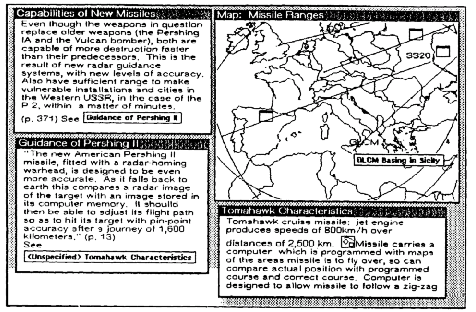 NoteCardsShowing browser
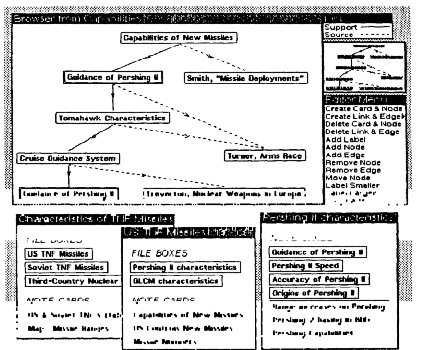 Halasz’s 7 Issues
Frank Halasz was one of the Notecards team

In 1989 he wrote a paper in CACM summarizing the Notecards project and discussing the issues for the next generation of HT systems
The seven issues
Issue 1: Search and query in a hypermedia network
Link Navigation is not always the best way to find things
Better might be Content Based or Structural Search

Issue 2: Composites - augmenting the basic model
A way of representing and dealing with sets (or sub-networks) of nodes and links as unique entities separate from their components

Issue 3: Virtual structures
Virtual Structures would be created by a query and would be equivalent to virtual tables in a relational database
The seven issues
Issue 4: Computation in (over) hypermedia networks
The idea is to provide APIs to allow cards to be orchestrated and scripts to be executed when certain events occur

Issue 5: Versioning 
Halasz argued that versioning was a natural feature of OSs that got lost with DOS. Versioning of HTs is difficult.

Issue 6: Support for collaborative work

Issue 7: Extensibility and tailorability
The ability to change the system to extend and change behaviours, have different appearances and use different hypertext models
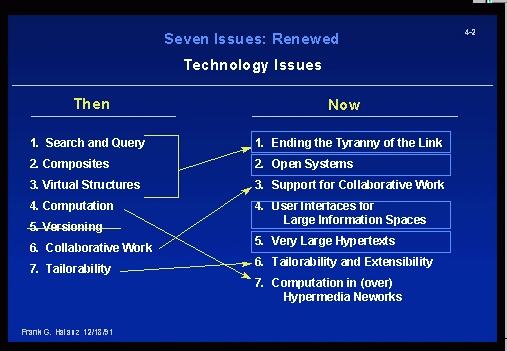 COMP 3016
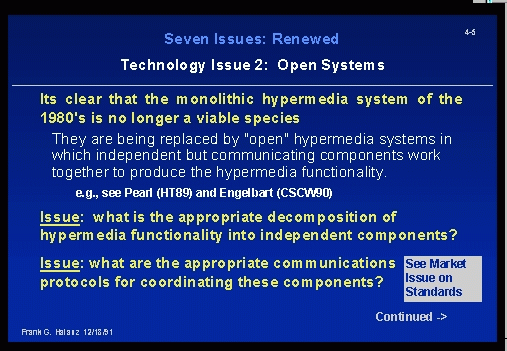 COMP 3016
1990
Three new Hypertext systems made their first appearance
The World Wide Web
Hyper-G
Microcosm

The above list is in ascending order of their compliance with 7 issues

And in descending order of their uptake
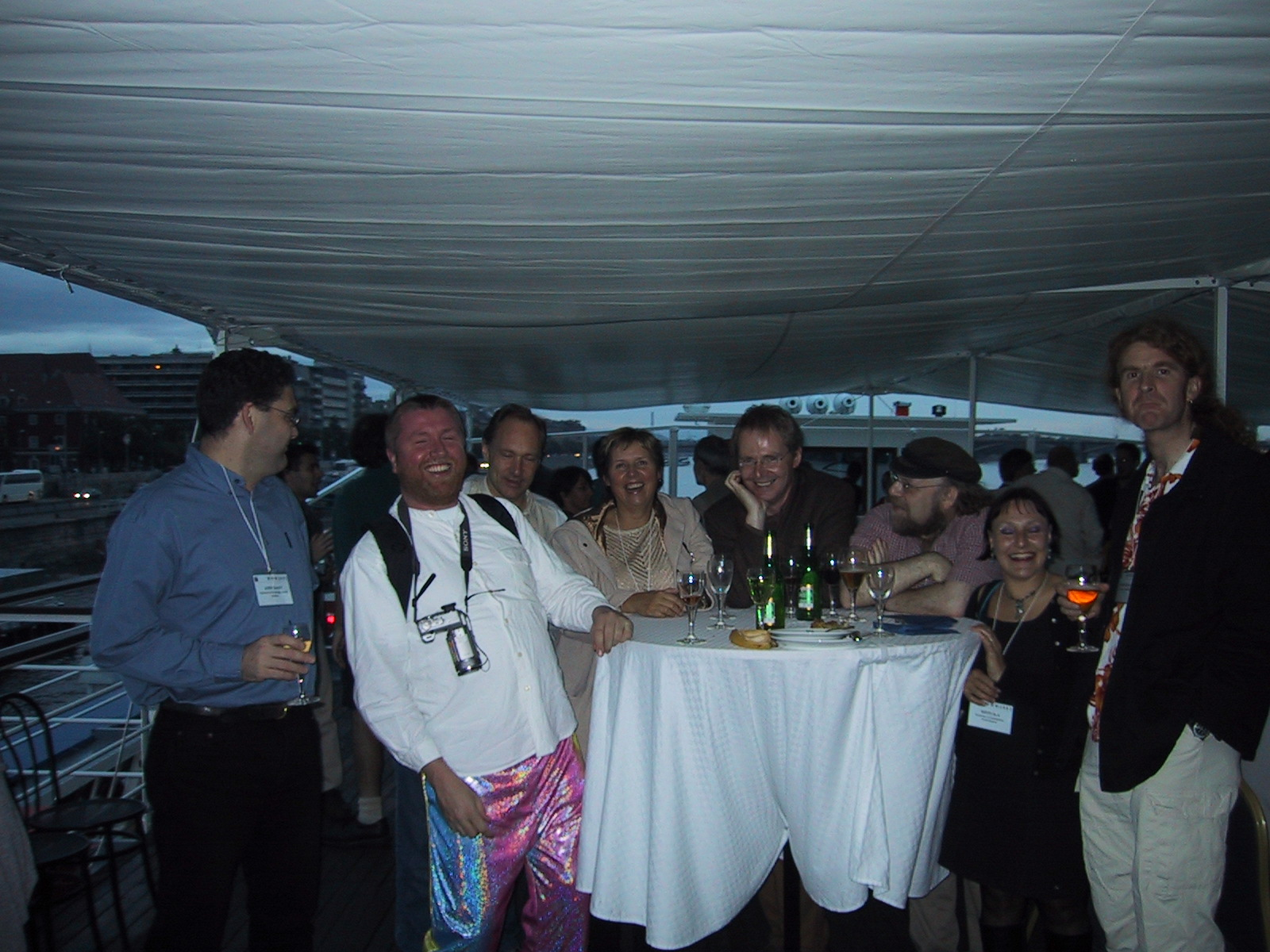 COMP 3016
What is (was) the Web?
The idea of a boundless information world in which all items have a reference by which they can be retrieved - address system (URIs)

A network protocol to fetch addressed items - (HTTP)

A mark-up language (HTML) which every client must understand how to render - and which can contain hotlinks to given addresses